سنة ثانية-قسم المحاسبة والمالية
16 January 2021
النسب المالية                  الأستاذ الدكتور  بوداح عبدالجليل
1
سنة ثانية-مقياس مالية المؤسسة
النسب المالية                                  الأستاذ الدكتور  بوداح عبدالجليل
16 January 2021
2
الفصل الثالث: التشخيص المالي-النسب المالية-
النسب المالية                            الأستاذ الدكتور  بوداح عبدالجليل
16 January 2021
3
الفصل الثالث: النسب المالية
ما المقصود بتحليل النسب المالية؟
هي قراءة وترجمه القوائم المالية ثم تحليلها بغرض معرفة المركز المالي للمنشأة ومستوى النقدية وربحيتها.

هذا ويعتمد تحليل النسب المالية على المعلومات المتضمنة في الميزانية المحاسبية للشركة  و قائمة دخلها(جدول حساب النتائج)
16 January 2021
النسب المالية                                  الأستاذ الدكتور  بوداح عبدالجليل
4
معايير الحكم على النسب المالية
متوسط الصناعة
الشركات المنافسة و المشابهة
السنوات السابقة (تحليل تاريخي)
التوقعات المستقبلية
16 January 2021
النسب المالية                                  الأستاذ الدكتور  بوداح عبدالجليل
5
الأنواع الأساسية للنسب المالية
نسب الربحية
نسب التقويم
نسب السيولة
نسب النشاط
نسب المديونية
16 January 2021
النسب المالية                                  الأستاذ الدكتور  بوداح عبدالجليل
6
مثال عملي
يوضخ الجدولان التاليان الميزانية الختامية و جدول حساب النتائج لشركة الروابي من السنة n ، بالإضافة إلى بعض المعلومات الأخرى ذات العلاقة و المتمثلة في:
مخزون أول المدة 62000 دج، عدد الأسهم المصدرة 6000 سهم بقيمة إسمية تساوي 10 دج، قامت الشركة بتوزيع 20000 دج على حملة الأسهم من صافي أرباحها البالغة 51500 دج . بلغ سعر السهم في نهاية السنة n 20دج . تدفع الشركة ضرائب على الأرباح بمعدل  50% . تسدد الشركة 20000  دج سنويا لتسديد مستحقات سندات الدين و القروض طويلة الأجل
16 January 2021
النسب المالية                                  الأستاذ الدكتور  بوداح عبدالجليل
7
الميزانية الختامية
16 January 2021
النسب المالية                                  الأستاذ الدكتور  بوداح عبدالجليل
8
جدول الدخل (حساب النتائج)
16 January 2021
النسب المالية                                  الأستاذ الدكتور  بوداح عبدالجليل
9
نسب السيولة
تستخدم نسب السيولة من أجل تقويم قدرة المنشأة على الوفاء بالتزاماتها قصيرة الأجل:
 (أ) نسبة السيولة العامة
يمكن التعبير عنها:
الأصول المتداولة / الديون قصيرة الأجل
= 163000/67000
=2.4 مرة
16 January 2021
النسب المالية                                  الأستاذ الدكتور  بوداح عبدالجليل
10
(ب) نسبة السيولة السريعة
(الأصول المتداولة – المخزون) / الديون ق ج
= (163000-75000)/67000
= 1.3 مرة

(جـ) نسبة النقدية
(النقدية + الاستثمارات المؤقتة )/ الديون ق ج
=(7000+21000)/67000
= 0.41 مرة
16 January 2021
النسب المالية                                  الأستاذ الدكتور  بوداح عبدالجليل
11
نسب النشاط
تهتم نسب النشاط (التشغيل) بتحليل مقدرة المنشأة على استخدام الموارد المتاحة لديها من أجل توليد المبيعات.وأهم هذه النسب هي:
 (أ) معدل دوران الأصول المتداولة
تعكس هذه النسبة كفاءة المنشأة في إدارة الأصول المتداولة والحصول على المبيعات, وتحسب بالمعادلة التالية:



من المثال يتضح أن:
 


وهذا يعنى أن كل 1 دج مستثمر في الأصول المتداولة حقق مبيعات قيمتها 3.24 دج في عام 2013. فإذا علمنا أن متوسط الصناعة = 2.8مرة, فإننا نستنتج أن الشركة في وضع أفضل؛ لأنه كلما كان المعدل مرتفعا, كلما دل ذلك على كفاءة الإدارة, أو قد يرجع إلى صغر حجم الاستثمار في أحد الأصول المتداولة.
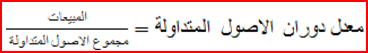 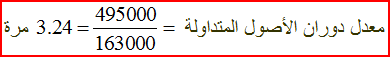 16 January 2021
النسب المالية                                  الأستاذ الدكتور  بوداح عبدالجليل
12
(ب) معدل الذمم المدينة (المدينون)
تقارن هذه النسبة بين حجم المبيعات وحجم الذمم المدينة والتي لم يتم تحصيلها من العملاء بعد, وعادة  ما يعبر عنها بالمعادلة التالية :


فإذا كان المعدل منخفضا فهذا يدل على أن الشركة تواجه مشكلة في تحصيل الذمم المدينة (المدينون), وبالتالي فإن هذا يزيد من رصيد هذه الحسابات. وقد تنتج الزيادة في رصيد الذمم المدينة من السياسة الائتمانية المتساهلة التي تنتهجها الشركة.
أما إذا كانت الشركة تتبع سياسة ائتمانية متشددة؛ فإن رصيد الذمم المدينة سوف يكون منخفضاً؛ وبالتالي فإن معدل دوران الذمم المدينة سوف يكون عاليا. ومن المثال يتضح أن:


فإذا علمنا أن متوسط الصناعة = 8.5مرة, فإننا نصل إلى أن نسبة المنشأة أقل من متوسط الصناعة. وهذه الأرقام تعني أن المنشاة لديها القدرة فى تحصيل ديونها وتدويرها بما معدله (8.25) مرة فى العام الواحد. وهذا أقل من القدرة التي لدى المنشآت الأخرى العاملة فى نفس القطاع.
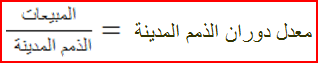 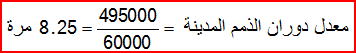 16 January 2021
النسب المالية                                  الأستاذ الدكتور  بوداح عبدالجليل
13
(ج)  متوسط فترة التحصيل
تعبر هذه النسبة عن معدل سرعة تحصيل الذمم المدينة, فهي تقارن  بين رصيد الذمم المدينة والمبيعات اليومية المطلوبة للمحافظة على هذا الرصيد؛ وبالتالي فهي مرتبطة بالنسبة السابقة وعادة تحسب بالمعادلة التالية:





إن متوسط فترة التحصيل  لشركة الروابي في عام 2013
فإذا علمنا أن متوسط الصناعة = 40يوماً؛ فإننا نرى أن متوسط فترة التحصيل للشركة أكبر وذلك يعني أن الشركة تستغرق فترة أطول من متوسط الصناعة في تحصيل ديونها.  
(1) إذا لم توضح المبيعات الآجلة منفصلة فإننا نأخذ جميع المبيعات الواردة في قائمة الدخل على أنها مبيعات آجلة.
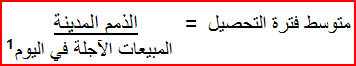 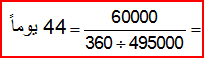 16 January 2021
النسب المالية                                  الأستاذ الدكتور  بوداح عبدالجليل
14
(د) معدل دوران المخزون
يعكس هذا المعدل كفاءة المنشأة وفعاليتها في إدارة المخزون, وتنعكس هذه الفعالية على عدد مرات تحويل المخزون إلى مبيعات. يتم تحديد معدل دوران المخزون بالمعادلة التالية:



متوسط المخزون= (مخزون أول المدة + مخزون آخر المدة) ÷ 2
فإذا كان مخزون أول المدة = 62000 دج فمن المثال السابق وبتطبيق المعادلة (أ) نجد أن معدل دوران المخزون لشركة الروابي وهو:

                                                     
وتعني هذه النتيجة أن كل ريال مستثمر في المخزون في شركة الروابي ينتج عنه مبيعات قيمتها 3.3 دج, وبمعنى آخر فإن الشركة استطاعت تحويل مخزونها إلي مبيعات خلال العام بمعدل 3.3 مرة.
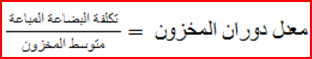 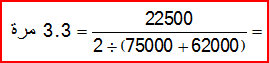 16 January 2021
النسب المالية                                  الأستاذ الدكتور  بوداح عبدالجليل
15
(هـ) معدل دوران الأصول الثابتة  
يقيس هذا المعدل كفاءة الشركة في استخدام الأصول الثابتة في الإنتاج ويعبر عنه بالمعادلة التالية:

 

والقاعدة هي أنه إذا كان معدل دوران الأصول الثابتة مرتفعا؛ فإن ذلك يدل على كفاءة الشركة في إدارة الأصول الثابتة, أو قد يرجع السبب إلى صغر حجم الاستثمار في هذه الأصول. أما انخفاض معدل دوران الأصول الثابتة, فقد يكون بسبب عدم مقدرة الشركة على الاستفادة المثلى من الأصول الثابتة أو بسبب وجود طاقة معطّلة ضمن هذه الأصول. في هذه الحالة يجب على الشركة أن تعمل على التخلص من جزء من الأصول عن طريق البيع أو الإيجار والاستفادة من الإيرادات في تغطية الخصوم أو زيادة الاستثمار في الأصول الثابتة. ويتضح من المثال موضوع الدراسة أن:



متوسط الصناعة = 2.1 مرة.
وعند مقارنة نسبة شركة الروابي مع متوسط الصناعة نجد أن كل دج مستثمر من قبل الشركة في الأصول الثابتة ينتج عنه مبيعات مقدارها 1.62 دج وهذه أقل من متوسط الصناعة, ووضع الشركة هنا غير جيد وعلى الشركة البحث عن الأسباب التي أدت إلى انخفاض معدل دوران الأصول الثابتة.
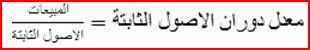 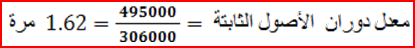 16 January 2021
النسب المالية                                  الأستاذ الدكتور  بوداح عبدالجليل
16
(و) معدل دوران مجموع الأصول 
تعبر هذه النسبة عن كفاءة المنشأة في استخدام الأصول المتاحة لها (ثابتة + متداولة) في زيادة المبيعات ومن ثم تحقيق الأرباح. وتفترض هذه النسبة وجود نوع من التوازن بين المبيعات والأصول. ويمكن النظر إلى هذه النسبة على أنها مؤشر لقياس حجم الاستثمار المطلوب في الأصول من أجل توليد ريال واحد في شكل مبيعات. ويمكن التعبير عن هذا المعدل بالمعادلة التالية:
 


إن المعدل المنخفض يدل على أن الشركة لا تنتج مبيعات كافية, وقد يكون سبب ذلك هو وجود طاقة معطلة أو سوء فى السياسات التسويقية، وعلى إدارة الشركة اتخاذ السياسات الكفيلة بتحسين المعدل إما عن طريق زيادة حجم المبيعات أو تقليص حجم الاستثمار في الأصول. أما المعدل المرتفع فإنه يدل على كفاءة استخدام الأصول, من مثالنا الحالي يتضح أن:

 

فإذا علمنا أن متوسط الصناعة = 1.8مرة؛ فهذا يعني أن كل ريال مستثمر في الأصول في شركة الروابي ينتج مبيعات مقدارها 1.06دج وهو أقل من متوسط الصناعة وهو وضع غير جيد بالنسبة للشركة.
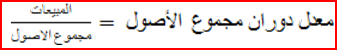 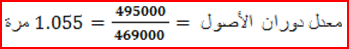 16 January 2021
النسب المالية                                  الأستاذ الدكتور  بوداح عبدالجليل
17
نسب المديونية أو الاقتراض
تقيس مجموعة نسب المديونية درجة اعتماد المنشأة على الديون في تمويل استثماراتها، وكذلك  قدرة المنشأة على الوفاء بالتزاماتها قصيرة الأجل؛ الناتجة من استخدام الديون (كالفوائد وأقساط القروض).
16 January 2021
النسب المالية                                  الأستاذ الدكتور  بوداح عبدالجليل
18
(أ) نسبة مجموع الديون إلى مجموع الأصول
تعبر هذه النسبة عن مدى استخدام الشركة للديون في تمويل أصولها وتحسب عن طريق المعادلة التالية:
 


ومجموع الديون تشمل الديون قصيرة وطويلة الأجل. وكلما كانت النسبة عالية فإن الشركة سوف تواجه صعوبات شديدة عند الحاجة إلى ديون إضافية لتمويل استثماراتها, ولن يكون في استطاعتها الحصول على هذه الأموال إلا بفوائد عالية وشروط قاسية. أما إذا كانت النسبة منخفضة؛ فإن ذلك يدل على أن الشركة لم تستفد من التكلفة المنخفضة المرتبطة باستخدام الديون في التمويل. ومن المثال يتضح أن نسبة الديون إلى مجموع الأصول بالنسبة لشركة الروابي هي:



فإذا علمنا أن متوسط الصناعة = 42%؛ فسوف يتضح من هذه المعادلة أن نسبة المديونية بالنسبة للشركة أعلى من متوسط الصناعة وهذا يشير إلى أن الأموال التي حصلت عليها الشركة من الغير تمثل 46% من مجموع الأموال المستثمرة في الأصول. وبالرغم من أن الشركة حاولت الاستفادة من ميزة الدين في التمويل إلا أن ارتفاع نسبة المديونية قد يعرضها لبعض المخاطر في حالة محاولتها الحصول على تمويل إضافي.
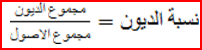 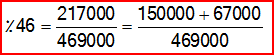 16 January 2021
النسب المالية                                  الأستاذ الدكتور  بوداح عبدالجليل
19
(ب) نسبة الديون إلى حقوق الملكية
وتقيس هذه النسبة استخدام أموال الغير في تمويل استثمارات الشركة. وتشمل حقوق الملكية, ورأس المال (أسهم ممتازة + أسهم عادية), والاحتياطات الرأسمالية والإيرادية, والأرباح المحتجزة, ويعبر عنها بالمعادلة التالية:


ومن المثال يتضح أن نسبة الديون إلى حقوق الملكية بالنسبة لشركة الروابي:


فإذا علمنا أن متوسط الصناعة = 75%؛ فإن هذه الأرقام تعني أن الشركة تعتمد على الديون كثيرا مقارنة بحقوق الملكية وبمتوسط  الصناعة.
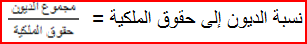 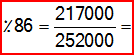 16 January 2021
النسب المالية                                  الأستاذ الدكتور  بوداح عبدالجليل
20
(ج) نسبة الديون طويلة الأجل
تقيس هذه النسبة مدى استخدام المنشأة للديون طويلة الأجل ضمن مصادر هيكل رأس المال والذي يشمل الديون طويلة الأجل والأسهم الممتازة والأسهم العادية والأرباح المحتجزة والاحتياطات. وتحسب هذه النسبة بالمعادلة التالية:
                                    
ومن المثال نجد أن نسبة الديون طويلة الأجل                                      

فإذا علمنا أن متوسط الصناعة  = 37%, فإن نسبة شركة الروابي توضح أن الديون طويلة الأجل تمثل 37% من مجموع رأس المال وهى نسبة أعلى من متوسط الصناعة. ويتضح من النسب الثلاثة السابقة أن اعتماد شركة الروابي على الديون أعلى من متوسط الصناعة وهذا أمر غير مرغوب فيه في معظم الحالات؛ لأنه قد يؤثر سلبا على القدرة الإقتراضية للشركة, وكذلك قيمتها السوقية.
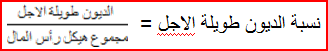 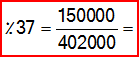 16 January 2021
النسب المالية                                  الأستاذ الدكتور  بوداح عبدالجليل
21
نسب الربحية
تعني نسب الربحية دراسة الجوانب المتعلقة بفعالية المنشأة في استغلال الموارد المتاحة وتوليد الأرباح. وتسعى نسب الربحية تحديدا إلى الإجابة عن السؤالين التاليين: 
الأول: ما هي الأرباح المحققة عن كل دج مبيعات؟ 
الثاني: ما هي الأرباح المحققة عن كل دج مستثمر في الأصول التي تستخدمها المنشأة؟
16 January 2021
النسب المالية                                  الأستاذ الدكتور  بوداح عبدالجليل
22
ومن هذا المنطلق يمكن تقسيم نسب الربحية إلى مجموعتين: الأولى هي نسب الأرباح المتعلقة بالمبيعات وتركز على الأرباح وعلاقتها بالمبيعات وتستخدم نسب هذه المجموعة في تقويم مقدرة الشركة في الرقابة على المصروفات المتعلقة بالمبيعات وتقيس الربح الذي تحققه الشركة عن كل دج مبيعات. ومن أهم النسب المستخدمة لتحقيق هذا الغرض هامش مجمل الربح، وهامش ربح العمليات، وهامش صافى الربح.
16 January 2021
النسب المالية                                  الأستاذ الدكتور  بوداح عبدالجليل
23
أما المجموعة الثانية فهي نسب الربحية المتعلقة بحجم الاستثمار. وتقيس نسب هذه المجموعة أرباح المنشأة مقارنة مع حجم الاستثمار الذي توظفه المنشأة لتوليد هذه الأرباح. ومن أهم نسب هذه المجموعة القوة الإيرادية، ومعدل العائد على الاستثمار، والعائد على حقوق الملكية، ومعدل العائد على رأس المال، ومعدل العائد على المتاجرة بالملكية.
16 January 2021
النسب المالية                                  الأستاذ الدكتور  بوداح عبدالجليل
24
(أ) نسبة هامش مجمل الربح
تقيس هذه النسبة مقدرة المنشأة في الرقابة على التكاليف المرتبطة بالمبيعات, ويعبر عن هذه النسبة بالمعادلة التالية:

إن الهامش في هذه الحالة يعكس الإضافة التي تحققها المنشأة بعد تغطية تكلفة البضاعة المباعة. وكلما كانت النسبة عالية فإن ذلك يدل على سلامة أداء المنشأة في تحقيق الأرباح الإجمالية. وفي المثال الذي بين أيدينا يتضح أن هامش مجمل الربح
                                 

ويتضح من هذه النسبة أن المنشأة تحصل على 0.545 دج عن كل واحد دج مبيعات وذلك فى  شكل ربح إجمالي وهو أقل من متوسط الصناعة الذي يبلغ 56%.
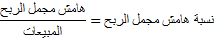 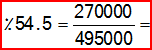 16 January 2021
النسب المالية                                  الأستاذ الدكتور  بوداح عبدالجليل
25
(ب) نسبة هامش ربح العمليات
تعبر هذه النسبة عن فعالية التشغيل التي تتمتع بها المنشأة ومقدرتها في الرقابة على تكلفة البضاعة المباعة والمصاريف الإدارية والبيعية وتقاس بالمعادلة التالية :
 

ويتضح من المثال أن نسبةهامش ربح العمليات:

ويلاحظ هنا أن هامش صافي ربح العمليات قليل جدا مقارنة بهامش الربح الإجمالي, كما أنه أقل من متوسط الصناعة البالغ 27%. وقد يعود السبب هنا إلى ارتفاع مصاريف التشغيل وعدم فعالية الرقابة على النفقات والمصروفات الإدارية والبيعية.
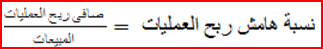 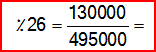 16 January 2021
النسب المالية                                  الأستاذ الدكتور  بوداح عبدالجليل
26
(ج) هامش صافي الربح
تقاس هذه النسبة بالمعادلة التالية :

وتهدف النسبة إلى معرفة صافي الربح عن كل ريال مبيعات تحققه المنشأة بعد خصم المصاريف والنفقات المتعلقة بالإنتاج والبيع والتمويل والضرائب. ومن مثالنا يتضح أن هامش هامش صافي الربح     




فإذا علمنا أن متوسط الصناعة = 8% يتضح لنا أن هامش صافي الربح للمنشأة أعلى من متوسط الصناعة وأن كل ريال مبيعات في عام 2013 يحقق أرباحا صافية مقدارها 0,112 دج . وقد يعزى السبب في ارتفاع هامش صافي الربح إلى انخفاض الفوائد والضرائب التي تدفعها المنشأة.
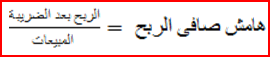 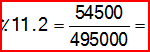 16 January 2021
النسب المالية                                  الأستاذ الدكتور  بوداح عبدالجليل
27
(د) القوة الإيرادية
تعبر هذه النسبة عن معدل العائد الذي تحصل عليه المنشأة من الأصول المشاركة في العمليات وتحسب بالمعادلة التالية :


تضم الأصول المشاركة في العمليات جميع الأصول مع استبعاد الأصول غير الملموسة كالشهرة, والأصول المؤجرة للغير, والأصول التي تمثل استثمارات فرعية لا ترتبط بعمليات المنشأة كالاستثمار في الأوراق المالية. كما يستبعد من الدخل أرباح الأوراق المالية وفوائد القروض. ويأتي الخصم لعدة اعتبارات, منها التعرف على العائد على الأصول الحقيقية وصعوبة قياس الأصول غير الملموسة, وكذلك حياتها الاقتصادية. ومن المثال نجد أن نسبة القوة الإيرادية لشركة الروابي بعد استبعاد الأوراق المالية من مجموع الأصول هي:


وهي أقل من متوسط الصناعة التي تبلغ 30%.
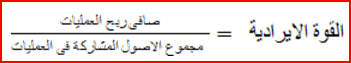 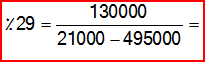 16 January 2021
النسب المالية                                  الأستاذ الدكتور  بوداح عبدالجليل
28
(هـ) العائد على الاستثمار
يعكس هذا العائد صافي العائد على استثمارات المنشأة, وبالتالي فهو يقيس ربحية كافة استثمارات المنشأة قصيرة وطويلة الأجل, ويتم حساب هذا العائد بالمعادلة التالية:


وكلما كان المعدل عاليا كلما دل ذلك على كفاءة سياسة المنشأة الاستثمارية والتشغيلية. ومن المثال يتضح أن نسبة العائد على الاستثمار لشركة الروابي يساوي:


فإذا علمنا أن متوسط الصناعة = 9% أمكن القول بأن الشركة أفضل من مثيلاتها فيما يتعلق بمعدل العائد على الاستثمار.
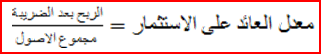 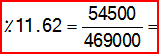 16 January 2021
النسب المالية                                  الأستاذ الدكتور  بوداح عبدالجليل
29
(و) العائد على حقوق الملكية
تقيس هذه النسبة العائد الذي يحققه الملاك على أموالهم المستثمرة في المنشأة. وتشمل حقوق الملكية رأس المال المدفوع وعلاوات الإصدار والأرباح المحتجزة والاحتياطيات. وتحسب هذه النسبة بالمعادلة التالية :
 

فإذا كانت النسبة مرتفعة فإن ذلك يدل على كفاءة قرارات الاستثمار والتشغيل وقد يعود السبب أيضا إلى استخدام الديون بنسبة أعلى من متوسط الصناعة.  ومن مثالنا يتضح أن العائد على حقوق الملكية يساوي :


وهي نسبة أعلى من متوسط الصناعة الذي يبلغ 20%.
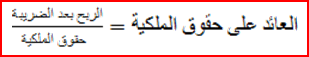 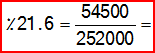 16 January 2021
النسب المالية                                  الأستاذ الدكتور  بوداح عبدالجليل
30
(ز) معدل العائد على هيكل رأس المال 
يعبر هذا المعدل عن العائد الذي تحققه المنشأة على رأس المال الذي يتكون من حقوق الملكية مضافا إليه الديون طويلة الأجل (القروض وسندات الدين) ويقاس بالمعادلة التالية:
 

فإذا اعتبرنا أن الفوائد الواردة في قائمة الدخل هي فوائد على الديون طويلة الأجل يتضح أن معدل العائد على رأس مال شركة الروابي يساوي:
	
	
فإذا علمنا أن متوسط الصناعة= 16%, إتضح أن المنشأة أفضل من متوسط الصناعة فيما يتعلق بالعائد على هيكل رأس المال.
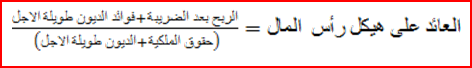 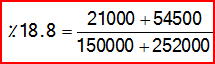 16 January 2021
النسب المالية                                  الأستاذ الدكتور  بوداح عبدالجليل
31
نسب الأسهم (التقويم)
تسمى أحيانا نسب السوق, وتسعى هذه النسب إلى توفير المعلومات المتعلقة بإيرادات المنشأة وتأثيرها على سعر السهم. ومن أهم النسب هذه ما يلي:
 (أ)  نصيب السهم من الأرباح المحققة (EPS)
وهي عبارة عن الأرباح المتوفرة للشركة والتي يمكن أن توزع على المساهمين أو يعاد استثمارها لصالحهم أو جزء منها. وتقاس هذه النسبة بالمعادلة التالية :
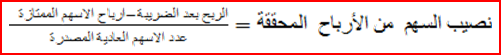 16 January 2021
النسب المالية                                  الأستاذ الدكتور  بوداح عبدالجليل
32
(ب)  نسبة سعر السهم إلى نصيب السهم من الأرباح المحققة (المضاعف)
وتحسب هذه النسبة بالمعادلة التالية:

				 
ومن المثال نجد أن نسبة سعر السهم إلى نصيب السهم من الأرباح المحققة:


وتعتبر هذه النسبة من النسب الهامة في تقويم الأسهم في سوق الأوراق المالية؛ وذلك لأنها تأخذ في الحسبان الأرباح بعد الضرائب وسعر السهم في السوق وتحاول ربط نصيب السهم من الأرباح المحققة مع نشاط السهم في سوق الأوراق المالية.
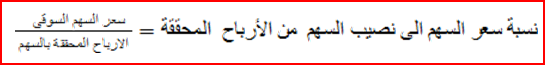 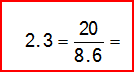 16 January 2021
النسب المالية                                  الأستاذ الدكتور  بوداح عبدالجليل
33
(ج) نسبة نصيب السهم من الأرباح المحققة إلى سعر السهم
هذه النسبة عبارة عن مقلوب النسبة السابقة وهي عبارة عن معدل العائد الذي يطالب به المستثمرون من أجل الاستثمار في السهم المعين. ويمكن التعبير عنه بالمعادلة التالية:
 

ومن المثال يتضح أن نسبة العائد الذي يطلبه المستثمرون هو
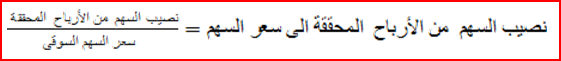 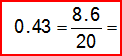 16 January 2021
النسب المالية                                  الأستاذ الدكتور  بوداح عبدالجليل
34
د -الأرباح الموزعة على السهم Dividends Per Share
تقيس هذه النسبة نصيب السهم العادي من الأرباح التي توزعها الشركة على المساهمين, وتعتبر هذه النسبة من العوامل التي تؤثر في تحديد سعر السهم ويتم قياسها بالمعادلة التالية:
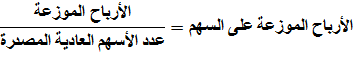 16 January 2021
النسب المالية                                  الأستاذ الدكتور  بوداح عبدالجليل
35
(هـ) عائد أو غلة الربح الموزع Dividend Yield
تعبر هذه النسبة عن الربح الموزع على السهم وتقاس بالمعادلة التالية:

 

ومن المثال نجد أن  معدل عائد الربح الموزع
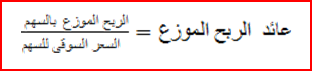 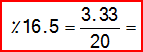 16 January 2021
النسب المالية                                  الأستاذ الدكتور  بوداح عبدالجليل
36
(و) معدل توزيع الأرباح   Dividends Payout Rate
يعبر هذا المعدل عن نسبة توزيع الأرباح بالسهم مقابل ما يحققه السهم من أرباح صافية. ويحسب هذا المعدل عن طريق المعادلة التالية:
 

ومن المثال نجد أن معدل توزيع الأرباح
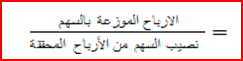 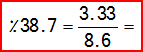 16 January 2021
النسب المالية                                  الأستاذ الدكتور  بوداح عبدالجليل
37
تحليل النسب الشامل
إن تحليل كل نسبة مالية بمعزل عن النسب الأخرى يعتبر تحليلاً جزئياً, ولا يُعطي المدير أو المحلل المالي صورة متكاملة عن الأداء المالي للشركة, لذلك يجب إدراج جميع النسب في قائمة واحدة, ومن ثم دراستها حتى تكون الصورة شاملة ومتكاملة لأداء الشركة. ومثل هذا الأسلوب في التحليل يظهر المشاكل وأبعادها وكيفية علاجها. وعلى المحلل المالي أخذ كل الجوانب المتعلقة بالموقف المالي للشركة والمتمثلة في السيولة والتشغيل والمديونية والربحية، ومعرفة تأثير قرارات الشركة في كل جانب على الجوانب الأخرى.
16 January 2021
النسب المالية                                  الأستاذ الدكتور  بوداح عبدالجليل
38
بعض أوجه القصور في استخدام النسب المالية
استخدام متوسط الصناعة كمعيار للمقارنة أمر مضلل في بعض الأحيان.
مقارنة النسب التاريخية ذو فائدة و يحقق مزايا، و لكن تبقى لتلك المزايا البعض من المحددات.
تأثير العوامل الموسمية في تحليل النسب.
تعاني القوائم المالية من بعض نقاط الضعف التي تؤثر سلبا على جدوى استخدام النسب المالية.
من الصعب أحيانا إطلاق الحكم على بعض النسب بأنها مقبولة أو غير مقبولة، مثل نسبة التداول.
قد تتمتع المنشأة ببعض النسب المقبولة وأخرى غير مقبولة مقارنة ببعض الصناعات ؛ الأمر الذي يشكل صعوبة في الحكم على على الأداء الكلي للمنشأة.
تبقى فوائد النسب المالية مهمة من جانب تحليلي و خاصة في مجال التنبؤ بالمركز المالي و التنبؤ بالفشل المالي للمنشآت و تعرضها للإفلاس.
16 January 2021
النسب المالية                                  الأستاذ الدكتور  بوداح عبدالجليل
39
النسب المالية
انتهــــــــــــــــــــــــــــــــــــــــــــــــــــــــــــــــــــــــــــــــــــــــــــــــــــــــــــــــى
16 January 2021
النسب المالية                                  الأستاذ الدكتور  بوداح عبدالجليل
40